Історичні аспекти суїцидальної поведінки
За даними Всесвітньої організації охорони здоров’я, самогубства вийшли на одне з перших місць за рівнем смертності. Протягом останніх чотирьох із половиною десятиліть фахівцями цієї організації було зафіксовано повсюдне зростання смертності від суїцидів, причому в різних вікових групах
Традиційно ступінь суїцидонебезпечності в країні визначається індексом частоти завершених самогубств на 100 тис. осіб. 
Згідно зі шкалою оцінки ВООЗ, виділяють три рівні частоти самогубства: 
низький – до 10 випадків на 100 тис. населення; 
середній – від 10 до 20 випадків на 100 тис. населення; 
високий, або «критичний» – понад 20 випадків на 100 тис. населення.
У цьому плані Україна входить у першу десятку країн світу з найвищим рівнем самогубств – не менше ніж 20 випадків на 100 тис. осіб . Причому слід зазначити, що динаміка самогубств у нашій країні за останні 20 років показувала і «піки» (30 випадків на 100 тис. населення), і спади, починаючи з 2000 р., що припали на період відносної економічної стабілізації. Водночас мінімального рівня 1988 р. (18 випадків на 100 тис. населення) ще не досягнуто. Смертність населення України 2011 р. з причини самогубства (навмисного самоушкодження) склала 20 випадків на 100 тис. осіб, у тому числі в областях.
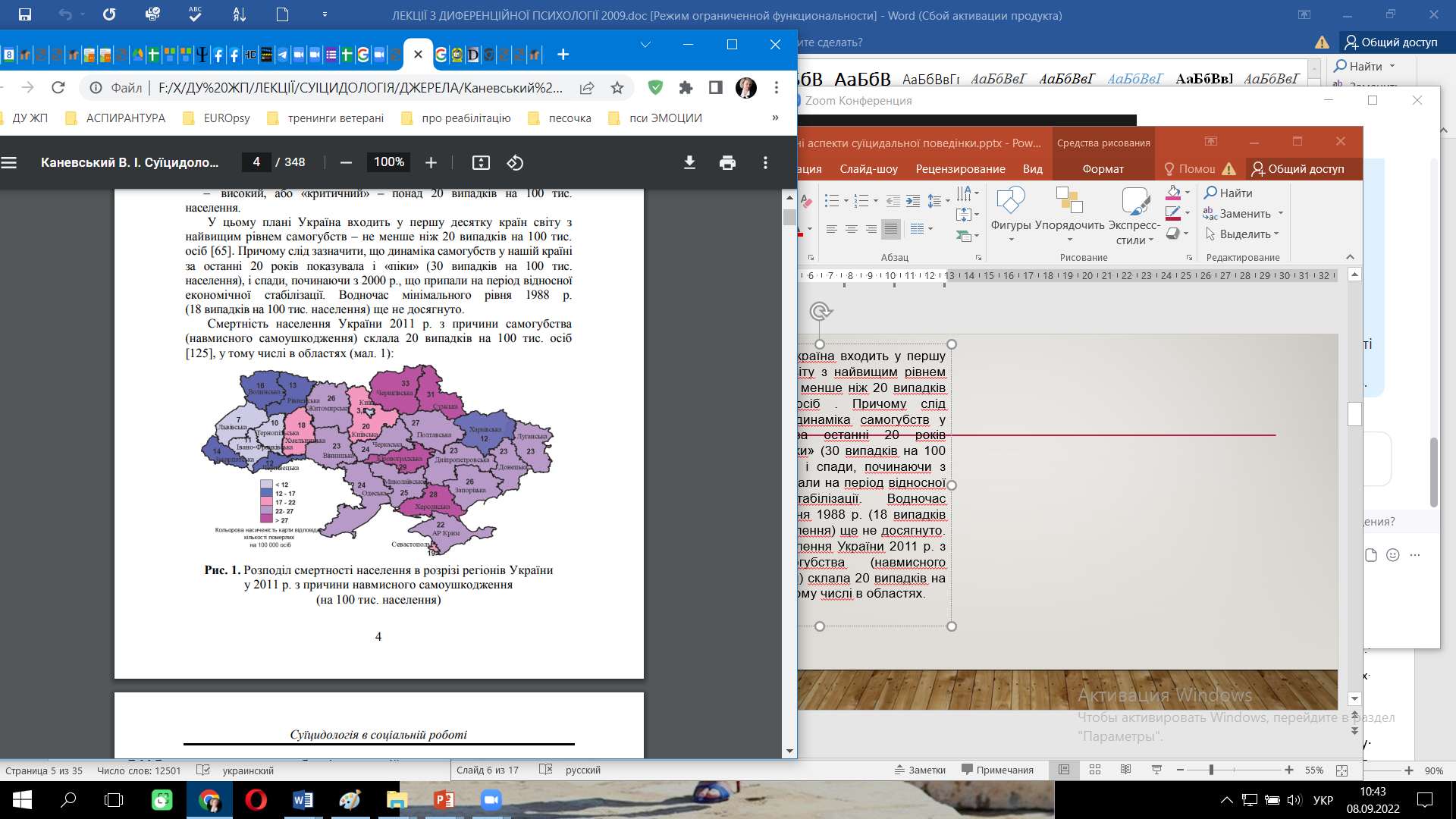 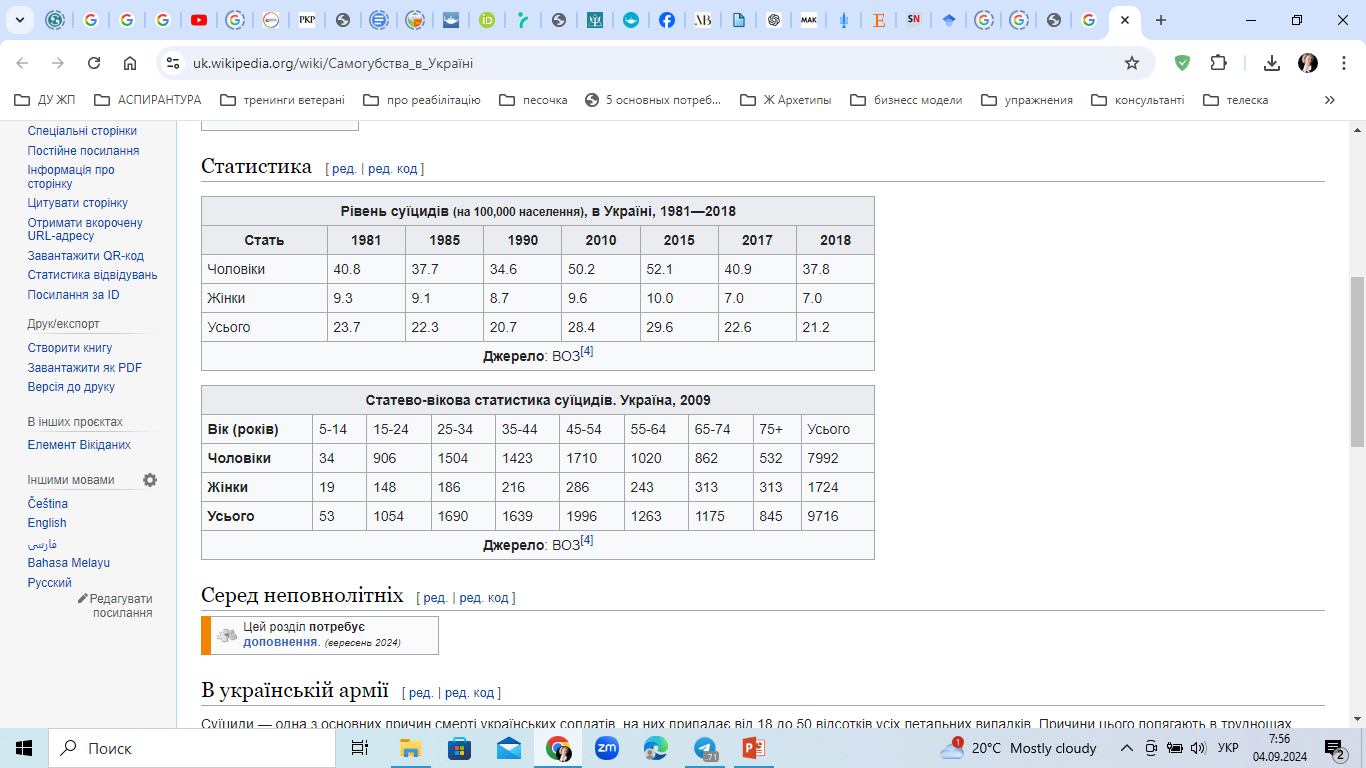 Дослідженням феномену самогубства займається суїцидологія – міждисциплінарна галузь знання, що вивчає причини суїцидальної поведінки та шляхи його профілактики. 
Суіцидологія тісно пов’язана з такими дисциплінами, як психологія, психіатрія, фізіологія, філософія, соціологія. 
Тим часом нинішній стан суїцидологічної науки розкриває ще одну важливу проблему: рівень суїцидологічних знань щодо незавершених суїцидів (парасуїцидів, суїцидальних спроб). 
Наприклад, реальні показники рівня суїциду в США, на думку дослідників, удвічі є вищими, порівняно з офіційними цифрами, оскільки існує проблема з констатацією смерті в разі суїциду.

Сьогодні немає єдиної системи обліку та реєстрації суїцидальних спроб, і трактування цих дій неоднозначне
Перші згадки про самогубство сягають глибокої давнини, докласового і ранньокласового суспільства, що зумовлювало і ставлення до нього

Із появою перших суїцидів пов’язана й неоднозначна їх оцінка. Наприклад, самогубство літніх людей у примітивному суспільстві, коли вони ставали тягарем для племені, заохочувалося, і сліди цього зберігалися в деяких етнічних спільнотах і до нового часу (згадаймо японський фільм «Легенда про Нарайямі»). Це певним чином нагадує форму альтруїстичного суїциду,
Принесення себе в жертву богам існувало в багатьох народів. 
Наприклад, ритуальні самогубства існували в Стародавньому Китаї і в Стародавній Японії під час будівництва храмів. Відлуння цієї архаїки можна знайти і в нинішній суїцидальній поведінці; про ритуальний вираз суїциду згадував, зокрема, той же Е. Дюркгейм. 
Ритуальне самогубство вдів практикувалося у стародавніх скіфів, стародавніх германців (вдови полеглих воїнів), а в Індії («саті») воно дожило й дотепер. Передбачалося, що в потойбічному світі («... ні, весь я не помру») вони воз’єднаються зі своїми коханими або повелителями. 
Стародавні кельти також вважали, що душа здатна до переселення, тому суїцид заохочувався, якщо існувала загроза волі. 
Індуїсти кидалися під священні колісниці для воз’єднання з божеством.
Протягом багатьох століть в Японії люди шанобливо ставилися до харакірі.
Разом із тим самогубство – не тільки жертва, воно є і відступом від мети загального блага і являє собою егоцентричну позицію особистості, мета якої – уникнути індивідуального страждання.
Можна припустити, що з розвитком тих чи інших усталених форм регулювання суспільного життя «право» особистості на добровільний відхід із життя суворо регламентувався. 
Однак у часи античності ставилися позитивно до самогубства як до акту добровільного вибору, вільного вчинку, що доводить особисту віру того, хто це робить, у неістотність смерті, у безсмертя людської душі. Так учинили Сократ, Демосфен, Сенека. Тоді стояла дилема: вважати факт добровільного відходу з життя високою, піднесено-продуманою смертю або справою негідною, брудною.
Неоднозначність подібного ставлення до самогубства проявилася і в роботах філософів античності. Батько ідеалізму Платон виступав проти самогубства. У своїй книзі «Закони» він писав, що самогубці мають бути поховані окремо від інших людей, а їхні могили не повинні прикрашатися жодним написами та пам’ятниками.

Платон поставив перед собою дуже складне завдання: не зрікаючись від любові й поваги до свого вчителя Сократа, показати, що самогубство, учинене цією ідеальною людиною, – не вихід і не спосіб.

Сенека говорив, що треба йти до смерті без ненависті до життя. Треба навчитися зневажати її, – радив він своєму учневі Луцилію, – занадто багато навколо неї забобонів. До самогубства в римського філософа двояке ставлення.
У Новому Заповіті самогубство представлено в опозиції Христа – Іуди. Суїцид Іуди («Іудин гріх») забарвлений у негативні тони.
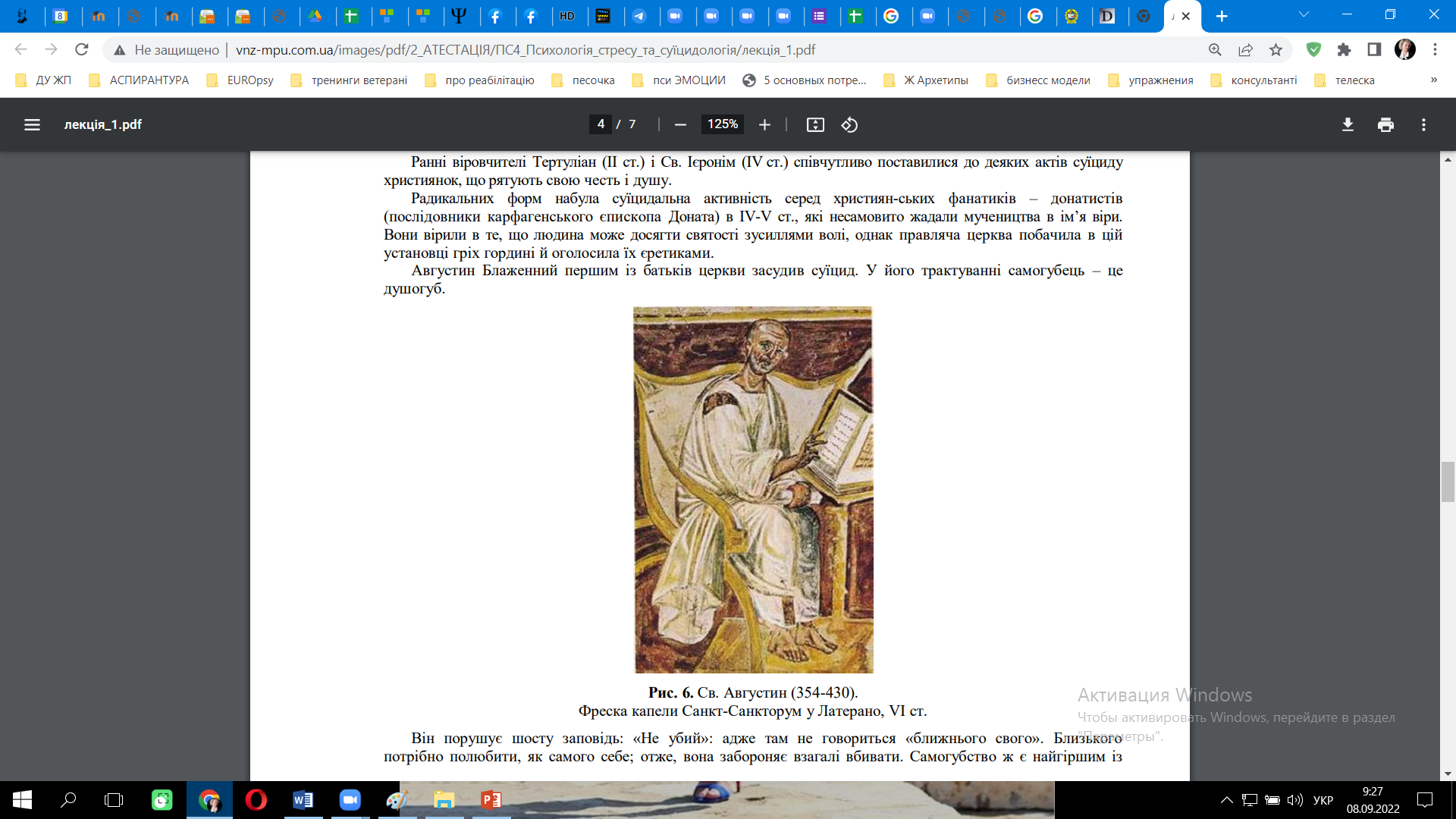 Августин Блаженний першим із батьків церкви засудив суїцид. У його трактуванні самогубець – це душогуб. Він порушує шосту заповідь: «Не убий»: адже там не говориться «ближнього свого». Близького потрібно полюбити, як самого себе; отже, вона забороняє взагалі вбивати. Самогубство ж є найгіршим із гріхів ще й тому, що в ньому немає можливості розкаятися.
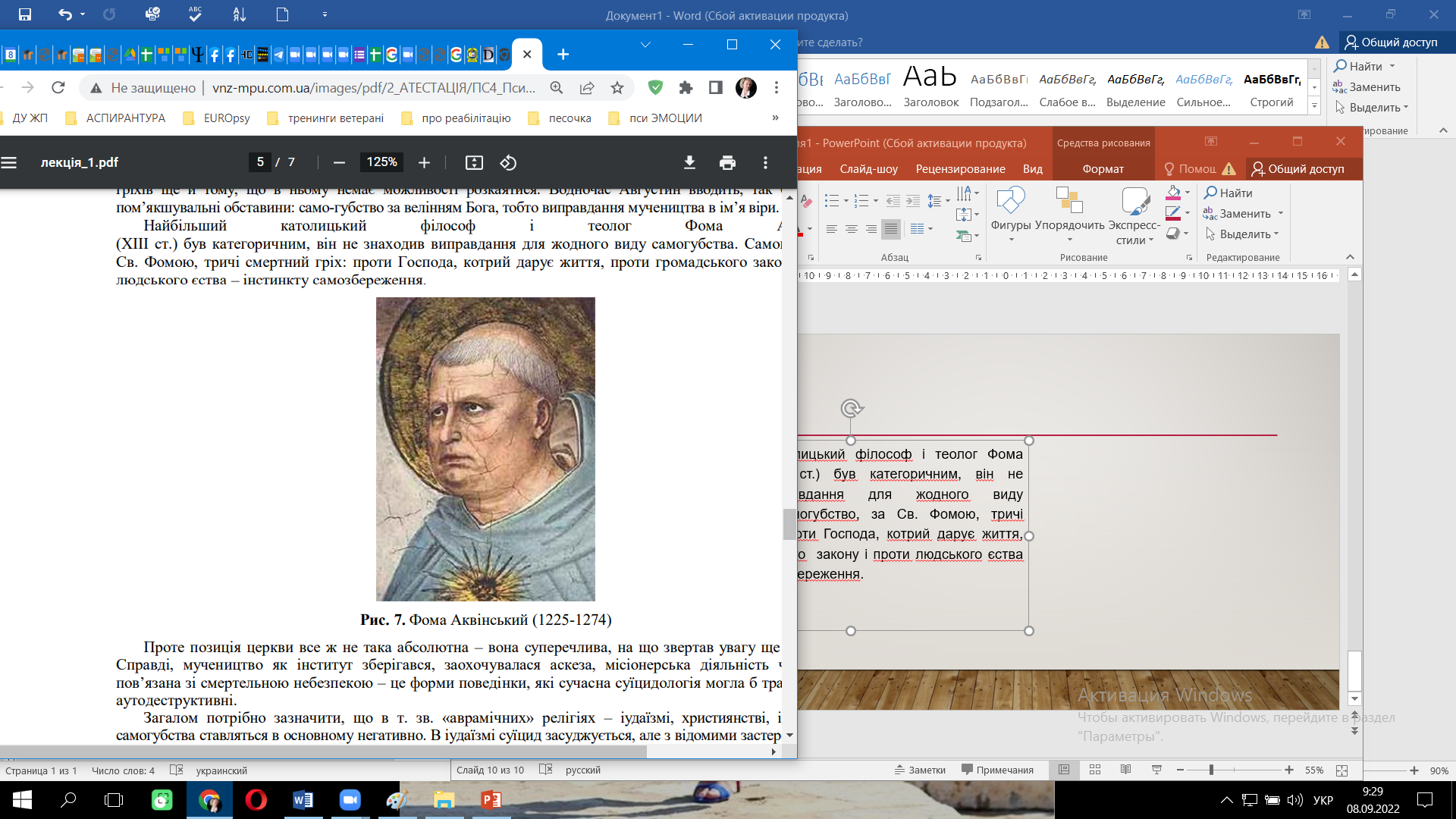 Найбільший католицький філософ і теолог Фома Аквінський (XIII ст.) був категоричним, він не знаходив виправдання для жодного виду самогубства. Самогубство, за Св. Фомою, тричі смертний гріх: проти Господа, котрий дарує життя, проти громадського  закону і проти людського єства – інстинкту самозбереження.
Загалом потрібно зазначити, що в т. зв. «аврамічних» релігіях – іудаїзмі, християнстві, ісламі – до самогубства ставляться в основному негативно. В іудаїзмі суїцид засуджується, але з відомими застере-женнями. У трактаті «Семахот» самогубство названо найгіршим із гріхів, ще більш важким злочином, ніж убивство, бо самогубець відкидає Божий суд і нехтує правом на майбутнє життя. Водночас цей злочин вважався підсудним не земному суду, а небесному. Талмуд усе ж дозволяє єврею вбити себе, якщо інакше він може впасти в гріх ідолопоклонства, убивства або перелюбу. Допускався суїцид і в безвихідній ситуації, як, наприклад, самогубство ув’язнених у нацистських концтаборах.
В ісламі зафіксовано негативне ставлення до звичайного самогубства, і в Корані міститься пряма заборона на позбавлення себе життя (4:29). 
Однак є тлумачення Корану, які заявляють про те, що якщо людина вб’є невірних і в результаті помре сама, то вона опиниться в раю, і її статус дорівнюватиме статусу шахіда. 
Але ці тлумачення властиві деяким сектам і містичним течіям усередині ісламу і відкидаються більшістю богословів. Резюмуючи, можна навести слова М. Еліаде: «Кілька головних релігійних традицій відкидають суїцид як релігійно неприйнятний акт, але визнають мучеництво – це іудаїзм, християнство та іслам. 
Ці релігії розрізняють активне бажання покласти край своєму життю суїцидом і пасивне прийняття смерті як божественної волі через мучеництво від рук іншого» (М. Еліаде, 1987, с.125).
Мислителі Нового часу також неоднозначно ставилися до цієї проблеми, яку французький екзистенціаліст А. Камю вважав єдино важливою антропологічною філософською проблемою. Усе залежало від світоглядних установок їхніх носіїв.
Великий німецький філософ І. Кант, навпаки, вважав, що суїцид – це образа людства, що порушує логічну й естетичну доцільність у природі й людині.
І. Кант виправдовував абсолютну моральну заборону на самогубство, бачачи внутрішнє протиріччя цього акту: самогубство егоїстичне й парадоксальне, оскільки суб’єкт прагне поліпшити свою долю шляхом саморуйнування. Функцією почуття любові до самого себе є продовження життя, і вона входить у протиріччя із собою, якщо призводить до самознищення. Отже, мета суїцидента суперечлива: він хоче померти і поліпшити так своє життя. Надалі в суїцидології це буде представлено в одній із ключових категорій – амбівалентності.
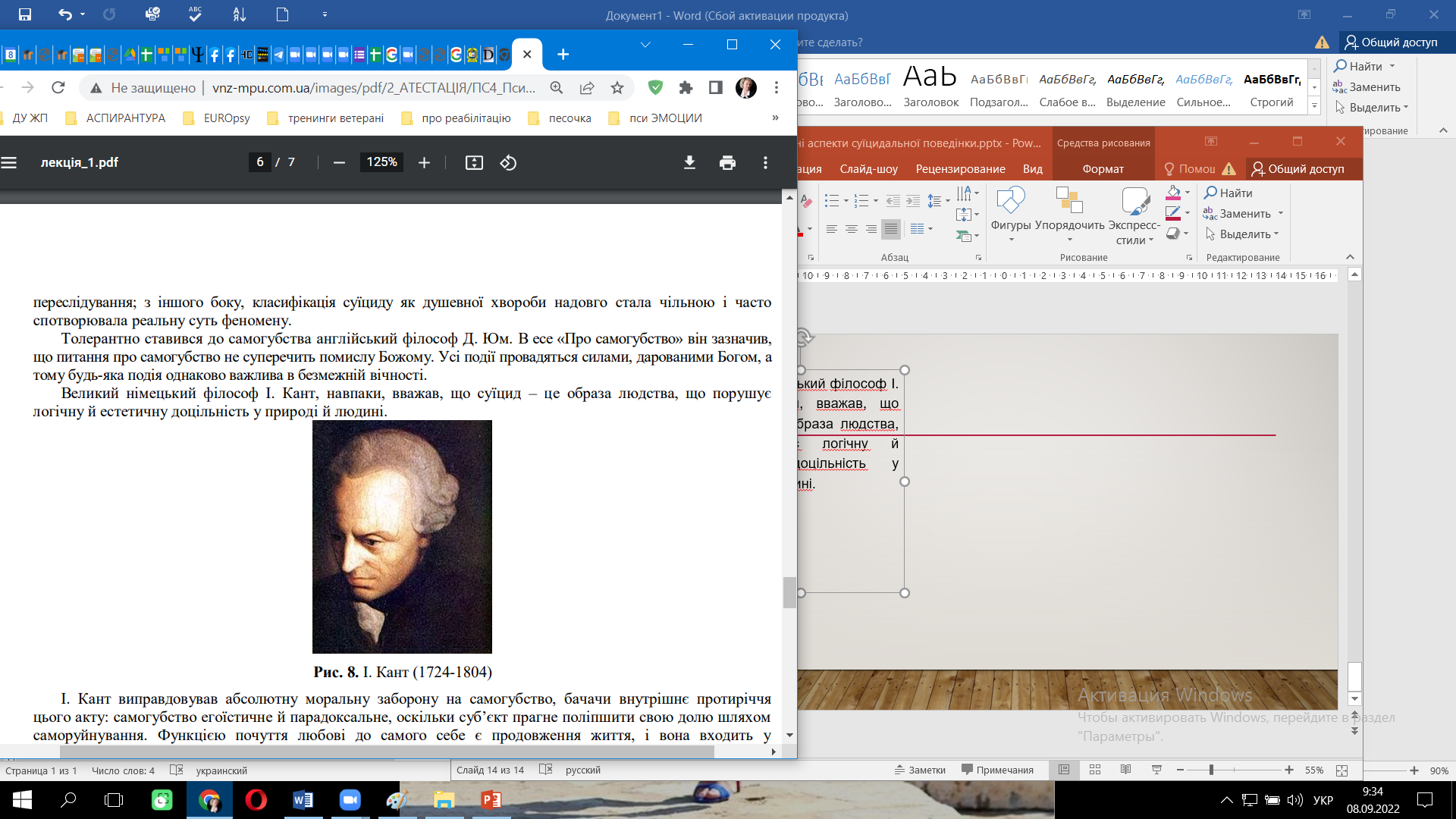 У ХХ ст. проблеми самогубства гостро обговорювалися в контексті філософського напряму екзистенціалізму: С. К’єркегор, Л. Шестов, М. Бердяєв, К. Ясперс, А. Камю. Ми коротко зупинимося на позиціях А. Камю і М. Бердяєва, що представляють два боки екзистенціального погляду на проблему
У ХХ ст. проблеми самогубства гостро обговорювалися в контексті філософського напряму екзистенціалізму: С. К’єркегор, Л. Шестов, М. Бердяєв, К. Ясперс, А. Камю. Ми коротко зупинимося на позиціях А. Камю і М. Бердяєва, що представляють два боки екзистенціального погляду на проблему.
Термін «суїцид» (від латинського «sui»-сам, «caedre»-вбивати) був введений ще у 1635 році британським лікарем та філософом Томасом Брайоном, але майже до 18 сторіччя цей термін не використовували. Термін виданій у 1642 р., хоча ряд авторів стверджує, що з’явився цей термін уже в XII ст

Існує дуже багато тлумачень термінів суїцид, самогубство та суїцидальна поведінка. Варто розрізняти та розуміти, що саме вони позначають та яка в них різниця. Термін суїцид або самогубство позначає акт навмисного позбавлення себе життя, та розглядаються багатьма авторами, як словасиноніми. 
Етимологічно це складне слово містить латинський суфікс «-cida», що має значення «вбивця», від дієслова «caedere», що означає «зарізати» або «вбити». Префікс «sui-» з латини має зворотне значення «себе».
Деякі автори пропонували навіть зовсім змінити звичне вживання терміна «суїцид» і використовувати замість нього термін «penacide» (Т. Сальваторе, 2002). 
«Pena» – із латинського «poena», що означає «мука» або «покарання» (в англійській мові ця семантика збереглася в слові «pain» – «біль»). 
Це, однак, спрощує складний учинок, перетворюючи його в просту елімінацію болю (хоча про роль психічного болю у формуванні суїцидальної ідеації говорив Е. Шнейдеман), і ігнорує суїцидальні акти в героїчних ситуаціях (наприклад, на війні) або в культурно специфічній поведінці, наприклад ритуальний суїцид в Японії
Термін «суїцид» (самовбивство) вперше було використано в книзі Т. Брауна «Religio Medici», написаній у 1635 р. і виданій у 1642 р., хоча ряд авторів стверджує, що з’явився цей термін уже в XII ст. [
Термін «суїцидологія» вперше з’явився в радянській (в тому числі і українській) науковій літературі наприкінці XIХ ст., а на заході, за свідченням Е. Шнейдмана, одного з батьків цієї науки, – у 1929 р. 
Суїцидологія – це наука, що вивчає теоретичний і практичний аспекти аутоагресивної (суїцидальної) активності людини.
Теорію суїциду розвивали психіатри, антропологи, психологи, соціологи, правознавці.
 Характерною рисою науки ХIХ – початку XX ст. було прагнення знайти єдину і найголовнішу причину аутоагресивної поведінки людини. При цьому представники різних наукових дисциплін намагалися створити самостійну теорію, що пояснює причини і сутність суїцидальних проявів. 
«Розуміння складної біосоціальної природи цього явища і необхідності підходити до нього як до складного міждисциплінарного об'єкта вивчення, – пише А.Г. Амбрумова, – виникло не відразу. Подібному розумінню передував тривалий період вивчення суїцидальної поведінки у складі деяких традиційних наук – медицини, психології, соціології, – у жодній з яких 8 вона не розглядалася як самостійний об'єкт дослідження»
Творцем соціологічного підходу є французький соціолог Еміль Дюркгейм, француз.
Вважається одним з засновників соціології як науки, що оперує власними емпіричними методами, які служать не тільки ілюстрацією до різноманітних гіпотез, а головним чином для їх доказу. 
Е. Дюркгейм вивчав насамперед вплив соціальної структури суспільства та її змін на суїцидальну поведінку індивідів.
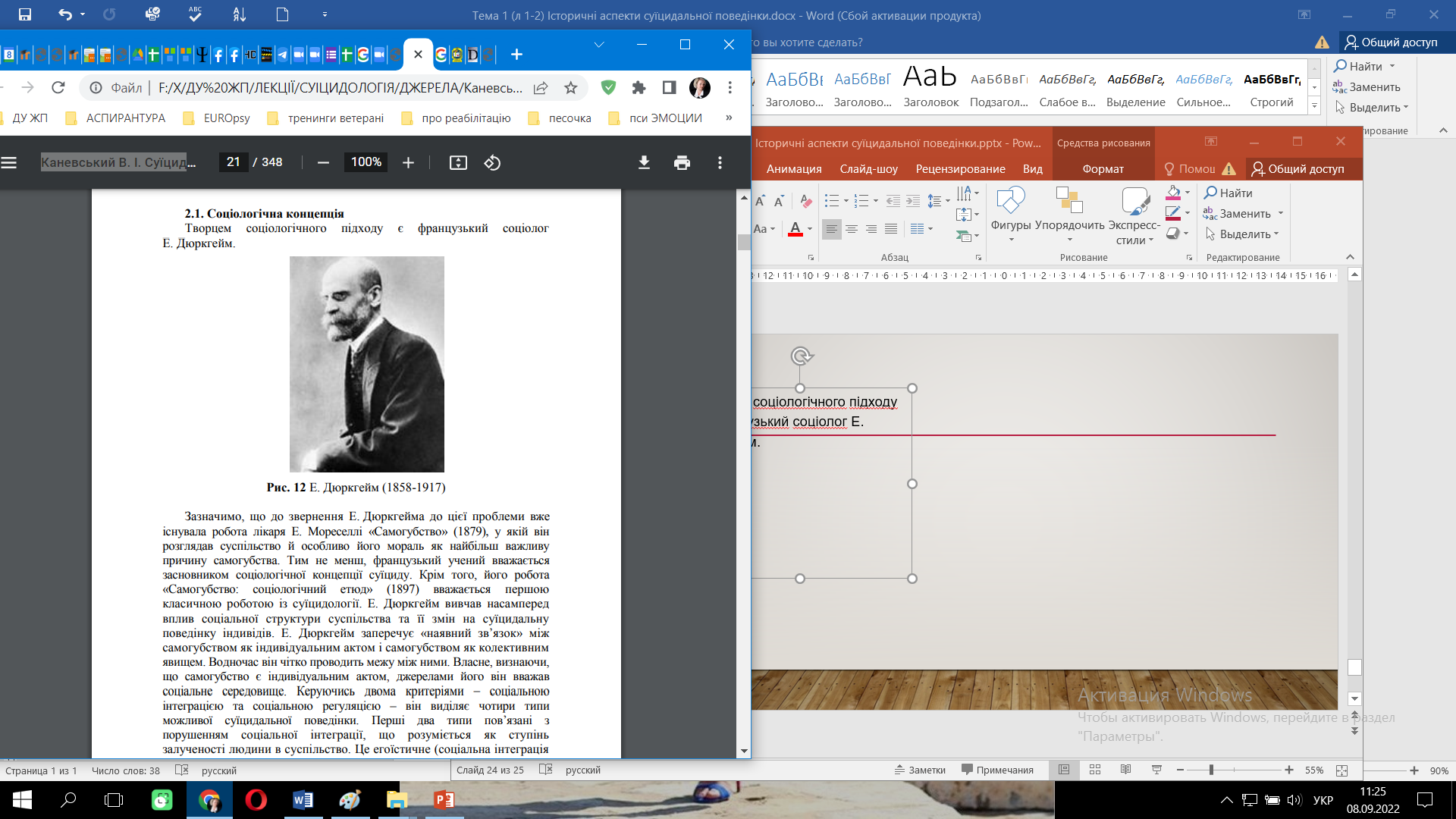 Е. Дюркгейм заперечує «наявний зв’язок» між самогубством як індивідуальним актом і самогубством як колективним явищем. Водночас він чітко проводить межу між ними. 

Власне, визнаючи, що самогубство є індивідуальним актом, джерелами його він вважав соціальне середовище. Керуючись двома критеріями – соціальною інтеграцією та соціальною регуляцією – він виділяє чотири типи можливої суїцидальної поведінки.
Перші два типи пов’язані з порушенням соціальної інтеграції, що розуміється як ступінь залученості людини в суспільство. Це егоїстичне (соціальна інтеграція значно знижена) й альтруїстичне (соціальна інтеграція занадто висока) самогубство. 

Друга діада пов’язана з порушенням соціальної регуляції, під якою розуміється ступінь впливу суспільства на індивіда, насамперед за допомогою обмежень. Це аномічне (соціальна регуляція знижена) і фаталістичне (соціальна регуляція підвищена) самогубство.
«aномічний» суїцид – найбільш часто трапляється у психічно здорових людей – являє собою реакцію особистості на нездоланні життєві труднощі, фруструючі події. На думку дослідника, аномія в сучасному суспільстві – це «регулярний і специфічний фактор самогубства; це одне з тих віянь, якими визначається щорічна сума самогубств... тут відіграє роль гнів і все те, що звичайно супроводжує розчарування»
«егоїстичний» суїцид – Е. Дюркгейм підкреслював відому схожість між егоїстичним й аномічним самогубствами. Егоїзм і аномія – «тільки дві різні сторони одного й того ж соціального стану»

«альтруїстичний» суїцид є повною протилежністю егоїстичного суїциду та пов’язаний із підвищеною інтеграцією індивіда в суспільстві. Він також випливає зі структури собистості, що ставить на перше місце благо людей, суспільства й держави. Цей тип зустрічається в людей, орієнтованих на високі ідеї, що живуть суспільними інтересами і не розглядають своє власне життя у відриві від оточуючих і суспільства
«фаталістичний» суїцид, у свою чергу, протилежний аномічному та виникає в результаті жорсткої регуляції суспільством поведінки індивідів. Згідно з Е. Дюркгеймом, «фаталістичний суїцид є результатом надлишку регламентації; його здійснюють люди, майбутнє яких безжально замуроване, пристрасті яких жорстоко обмежені дисципліною». До цього типу відносять «усі випадки самогубства, викликані непомірним матеріальним або моральним деспотизмом», коли людина відчуває безсилля перед неминучістю і непохитністю встановлених суспільством правил.
Послідовник Е. Дюркгейма, французький соціолог М. Хальбвакс вважав, що суїцидологія повинна займатися тільки завершеними суїцидами.
Він заперечував існування альтруїстичного самогубства, вважаючи його формою самопожертви, яка має зовсім іншу соціальну логіку, і пропонував свою класифікацію, де розрізняв самогубство спокутне (самозвинувачення), протестне і дезілюзіоноване, що здійснюються в результаті розчарування і незадоволеності своїм життям .

У первісних, архаїчних суспільствах, де ще немає поділу на класи, касти, стани, професійні групи, де релігійні, моральні, правові переживання та принципи подібні, особистість не диференційована зі спільноти, «поняття індивідуальності в строгому сенсі слова ще немає». Інтереси особистості невіддільні від інтересів групи. У сучасному суспільстві ситуація інша, тут особистість самотня
МЕДИКО-БІОЛОГІЧНІ АСПЕКТИ ВИВЧЕННЯ СУЇЦИДАЛЬНОЇ ПОВЕДІНКИ
Домашнє завдання
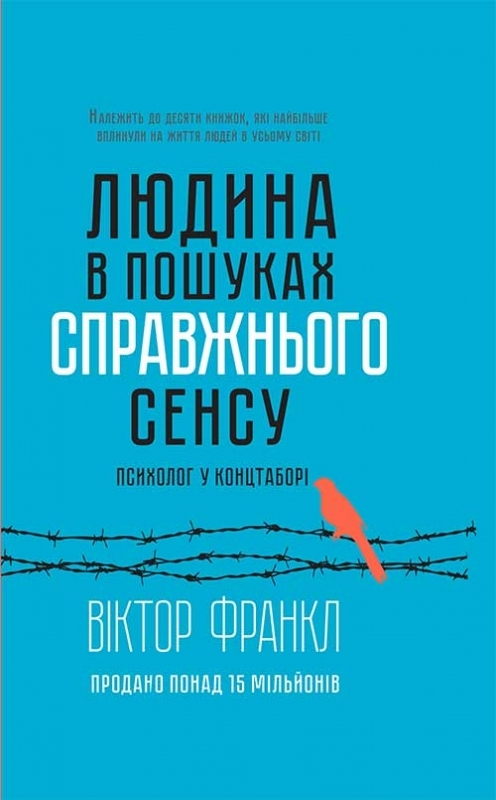 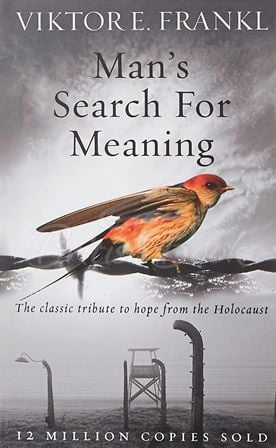